Baccalauréat professionnel – secteur de la production
PROGRAMME d’éCONOMIE-GESTION
Février 2019 - BOEN spécial - 11 avril 2019
INTENTIONS DU PROGRAMME
Un programme, des ENJEUX, DES OBJECTIFS ET Finalités
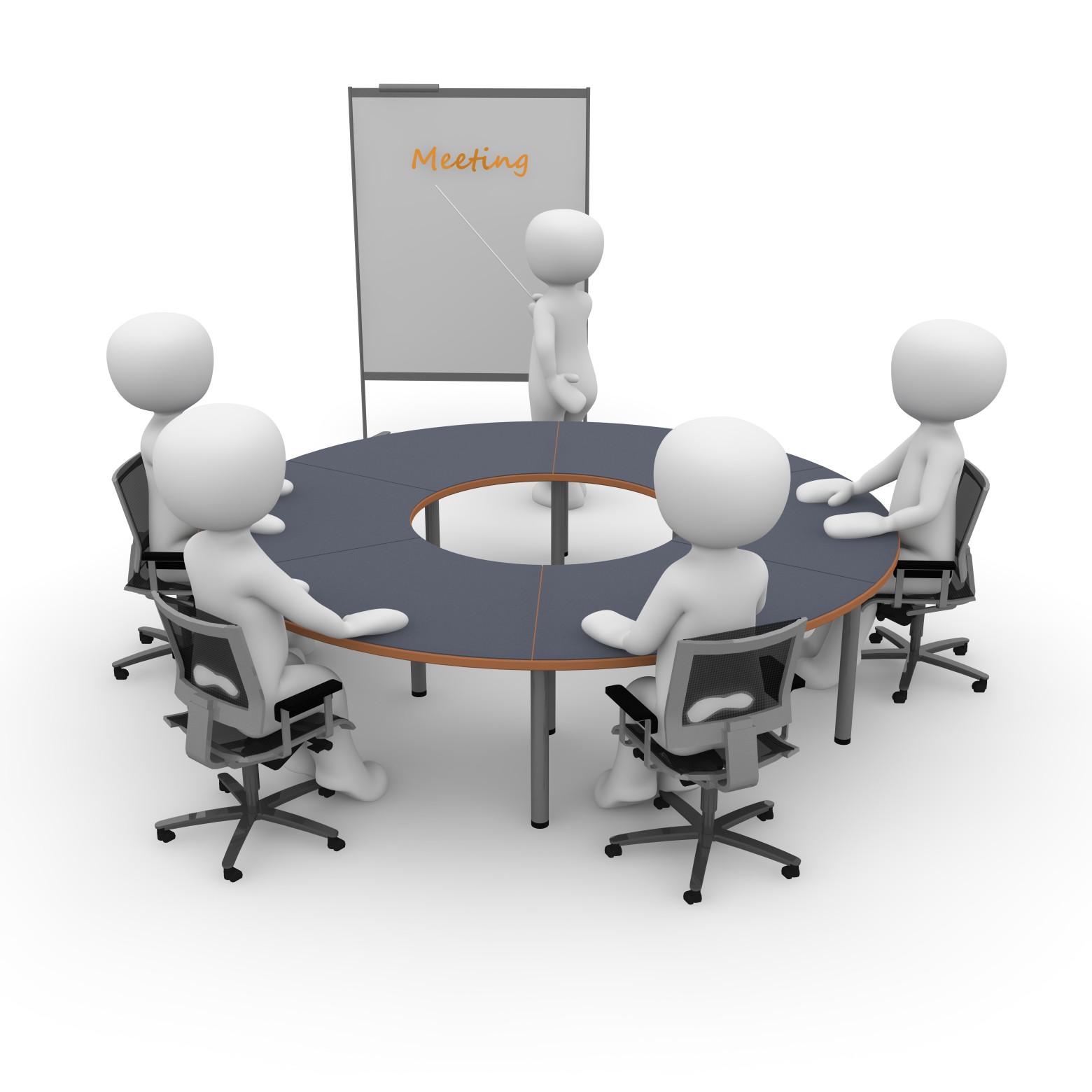 Des enjeux et objectifs
[Speaker Notes: Commentaire audio
La science économique et les sciences de gestion permettent d’éclairer la compréhension de l’environnement professionnel. Cet enseignement, présent dans l’ensembles des filières du secteur de la production poursuit plusieurs enjeux…
(affichage orange)

Et plusieurs objectifs 
(affichage vert)]
Un programme, des ENJEUX, DES OBJECTIFS ET Finalités
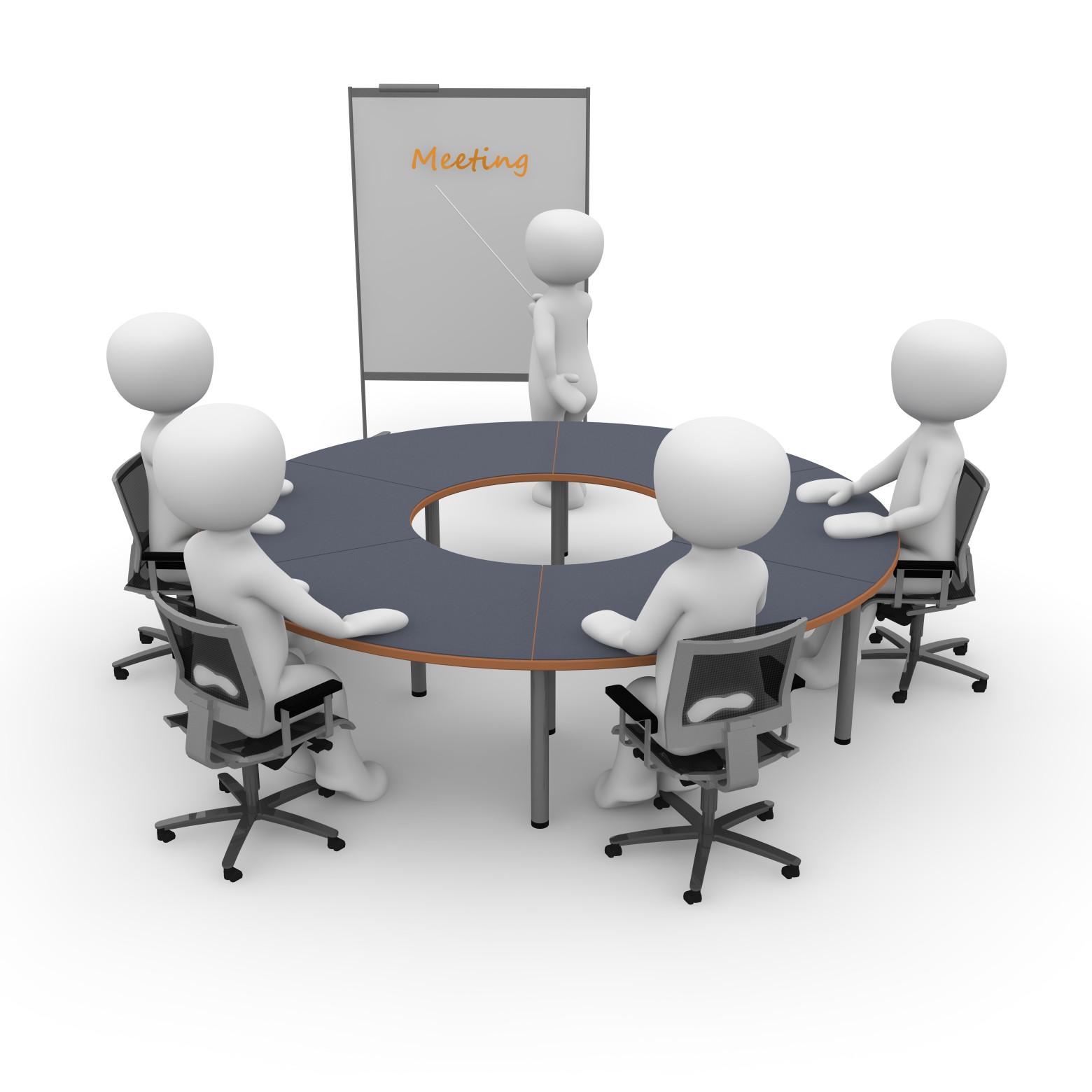 Des enjeux et objectifs
Quatre modules
Exigences scientifiques
Mutations du monde professionnel
Prendre des décisions éclairées
[Speaker Notes: Le programme comprend quatre modules. Chaque module comprend des thématiques en lien avec mes exigences scientifiques et les mutations du monde professionnel.
Ce programme doit permettre à l’apprenant d’appréhender l’environnement économique et de gestion afin de lui permettre de prendre des décisions éclairées.]
Un programme, des ENJEUX, DES OBJECTIFS ET Finalités
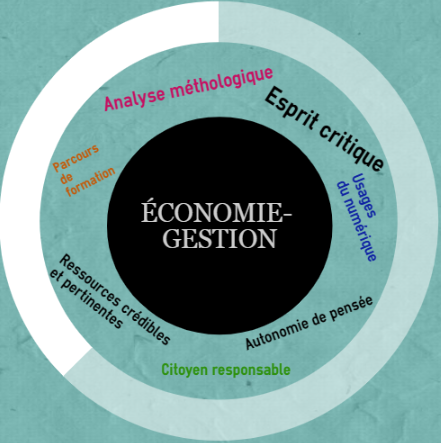 Les expressions clés du programme D’éCONOMIE-GESTION
Source : https://www.easel.ly/
Structure et lecture du programme
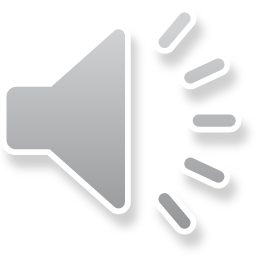 Deux Progressions Pédagogiques possibles
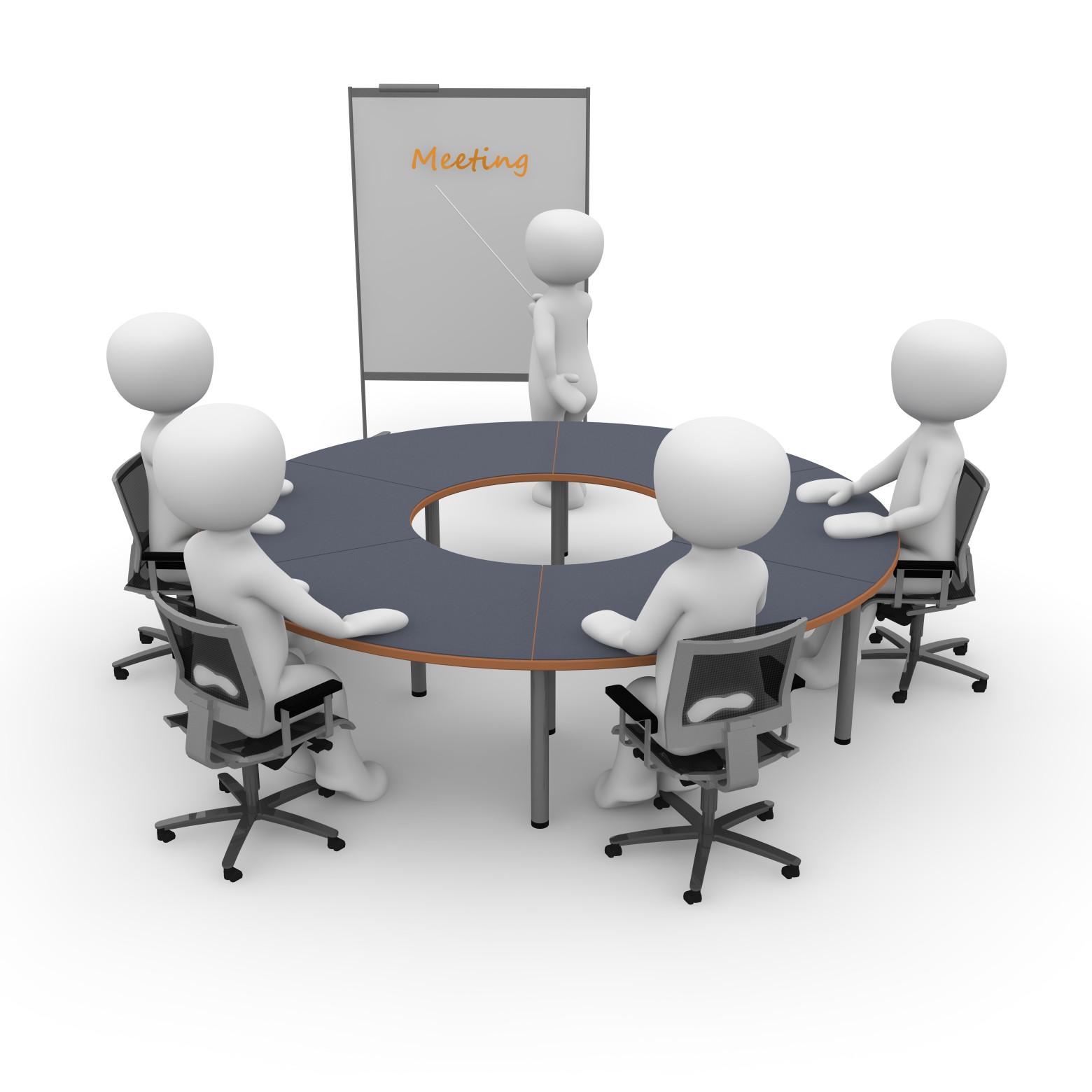 MODULE 1 : 
DéCOUVRIR L’ENVIRONNEMENT D’UNE ENTREPRISE
MODULE 4 :
LES MUTATIONS DE LA RELATION DE TRAVAIL
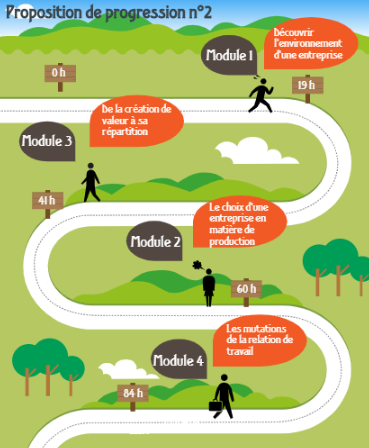 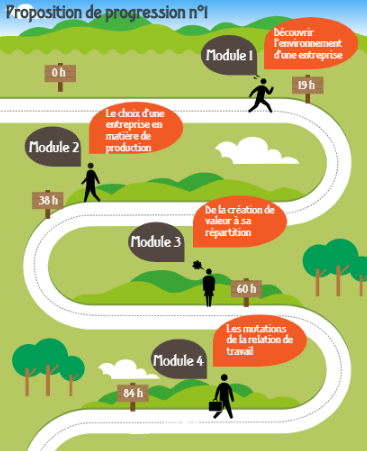 MODULE 2 : 
LE CHOIX D’UNE ENTREPRISE EN Matière DE PRODUCTION
MODULE 3 :
DE LA CRéATION DE VALEUR à SA RéPARTITION
Source : https://www.easel.ly/
Source : https://www.easel.ly/
[Speaker Notes: Le programme d’économie-gestion développe 4 modules de formations comprenant plusieurs questions. Le module n°1 est étudié en début de cycle de formation. Le choix de l’équipe pédagogique permet, par la suite, d’étudier le module n°2 ou le module n°3. En fin de cycle, le module n°4 est abordé. Ainsi deux propositions de parcours peuvent être envisagées.]
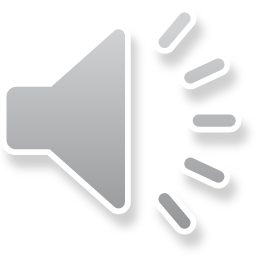 La structure et la lecture du programme
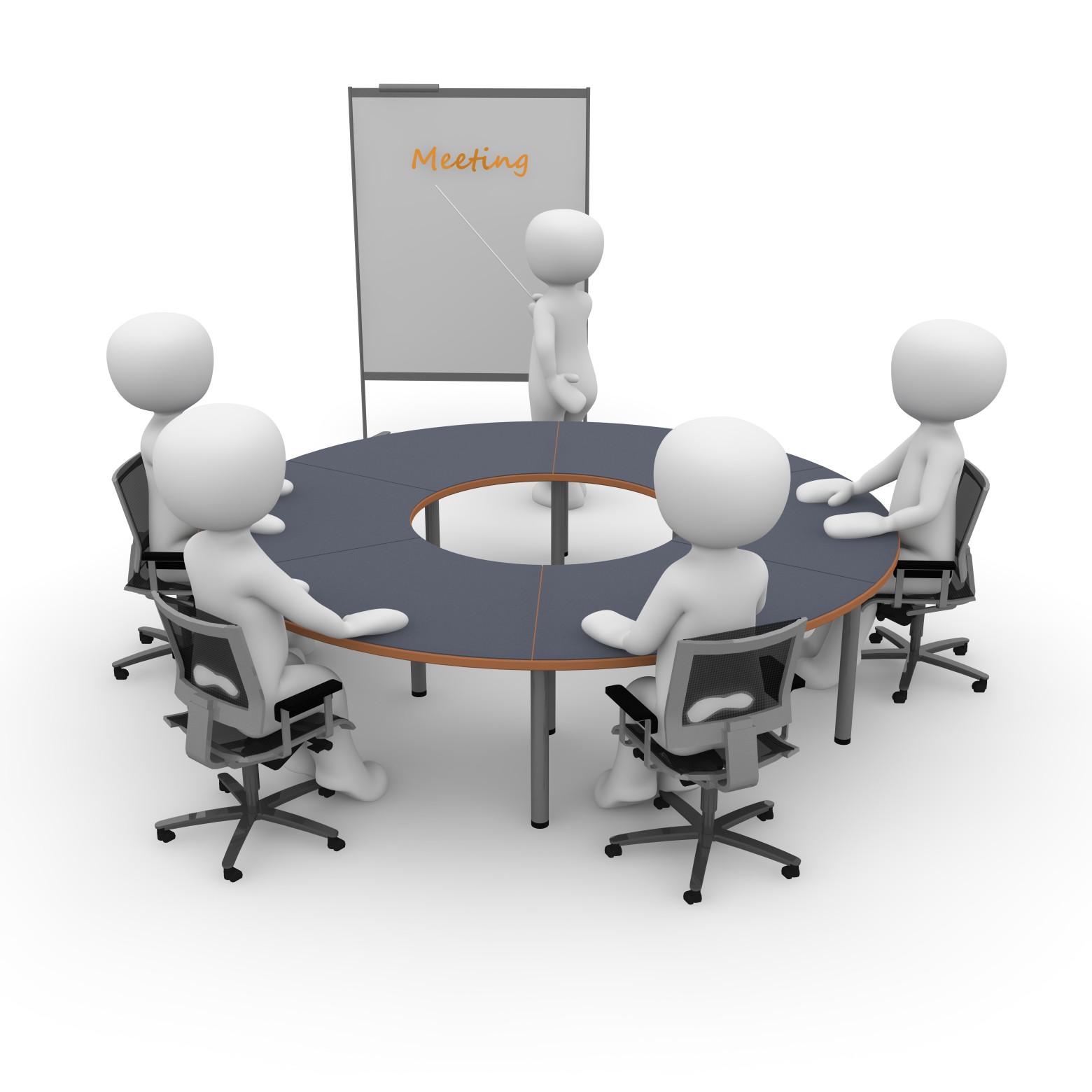 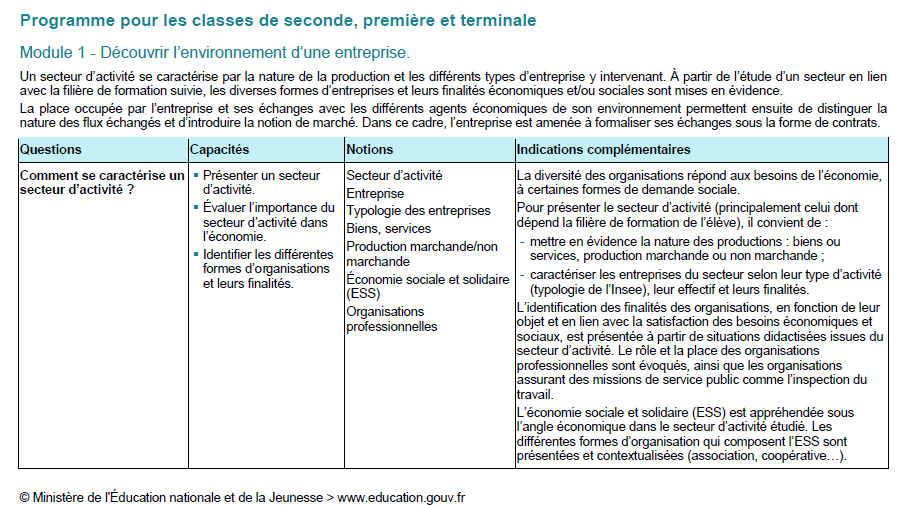 La structure et la lecture du programme
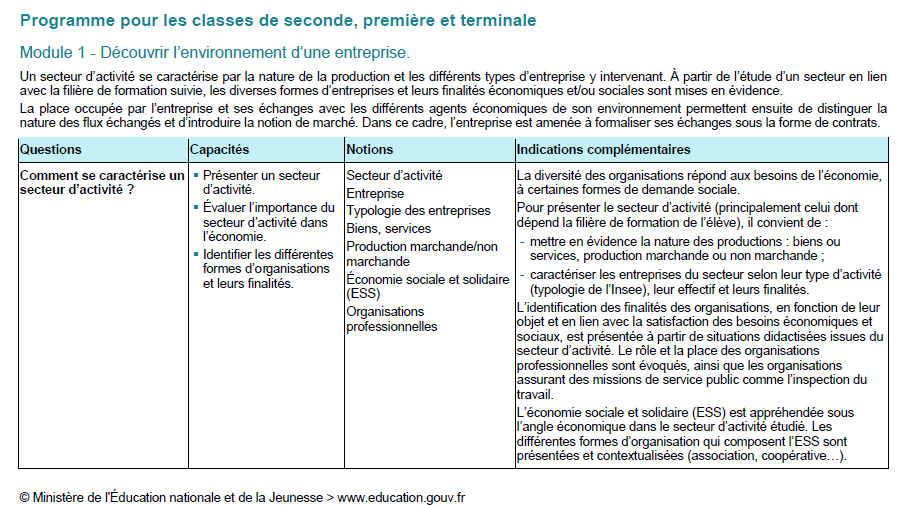 Une introduction
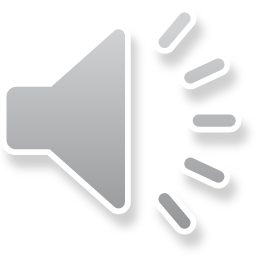 La structure et la lecture du programme
DES Capacités
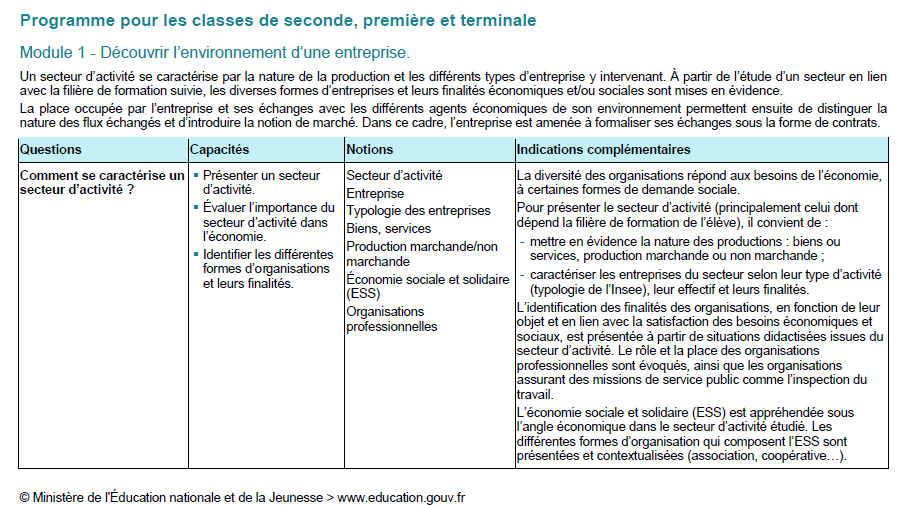 Des notions
La structure et la lecture du programme
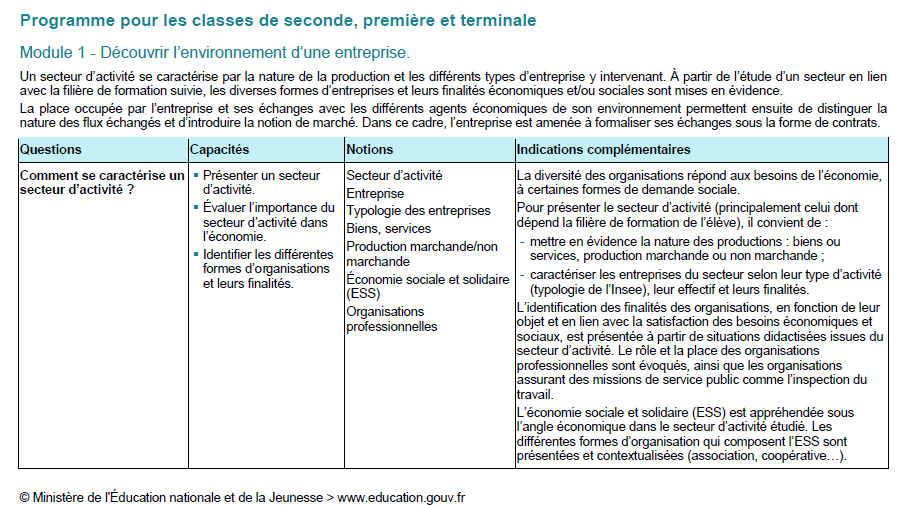 Des indications complémentaires
[Speaker Notes: Commentaire à enregistrer
L’introduction permet de reprendre les éléments de synthèse du module. Par exemple dans le module 1…]
La structure et la lecture du programme
Un lien avec d’AUTRES PROGRAMMES
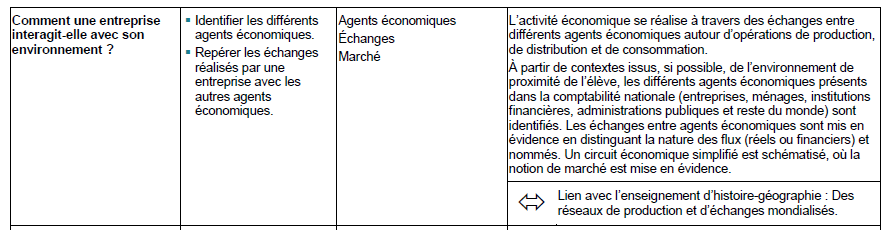 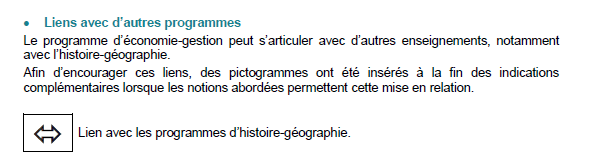 [Speaker Notes: Commentaire – des liens avec les disciplines reprises dans le programme]
La structure et la lecture du programme
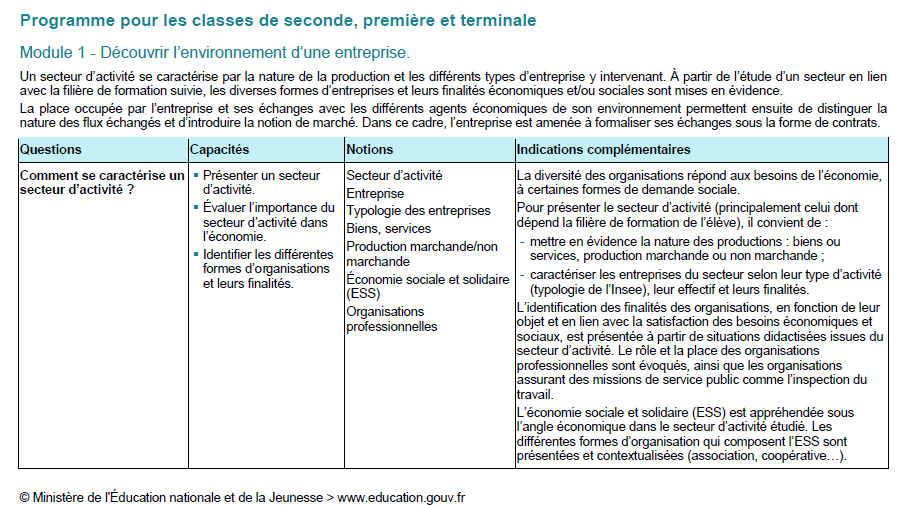 Introduction – éléments de synthèse du module
Numéro et un titre de module
Question à laquelle l’apprenant devra répondre
Indications complémentaires qui indiquent la démarche pédagogique à mette en œuvre
Capacités devant mobiliser des notions
[Speaker Notes: Commentaire à enregistrer
 Approche didactique à mettre en oeuvre]
La structure et la lecture du programme
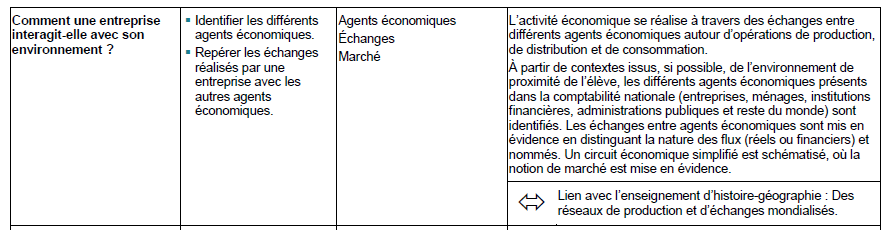 Liens avec d’autres programmes
DéMARCHE PéDAGOGIQUE
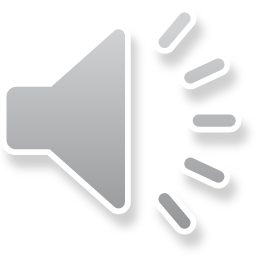 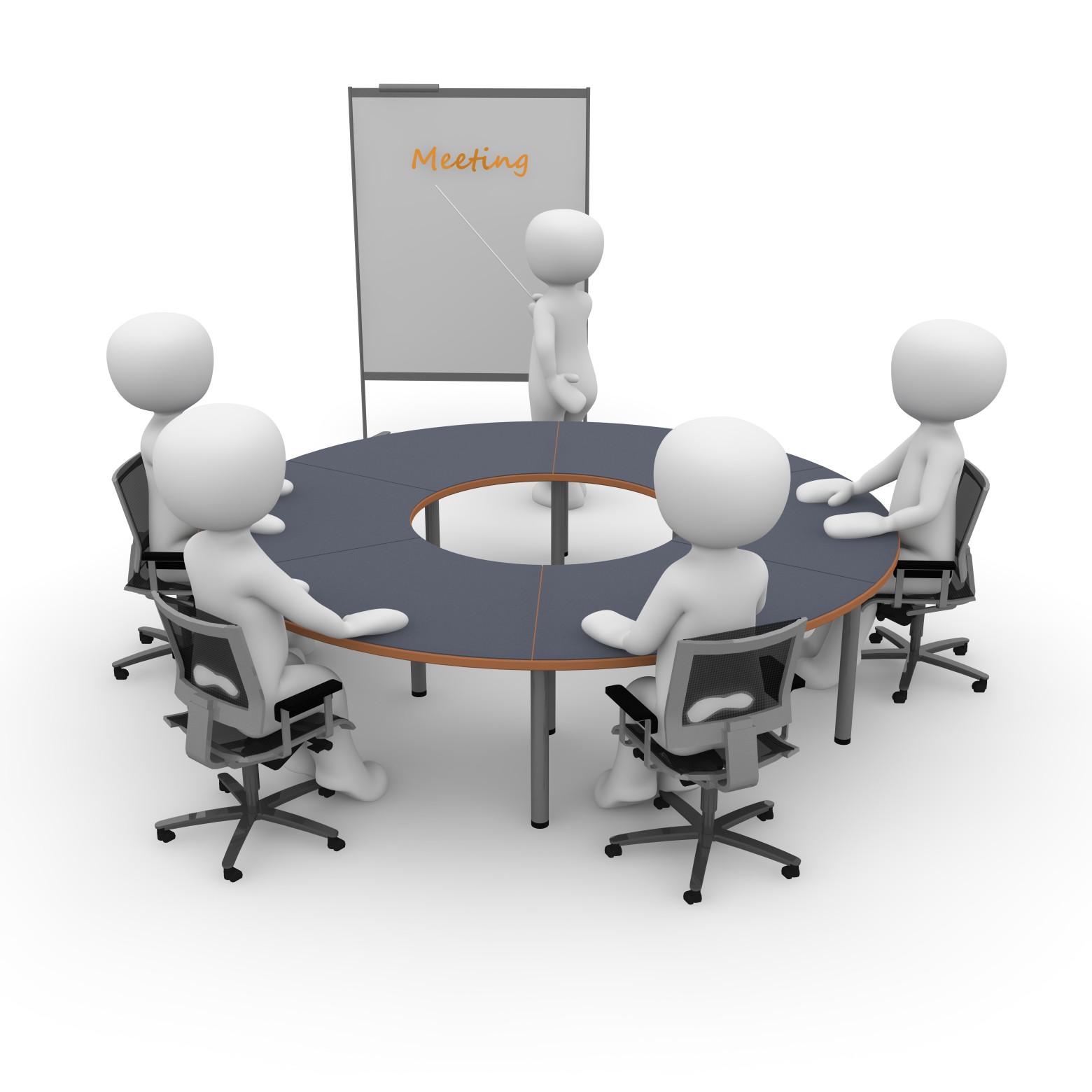 DéMARCHE PéDAGOGIQUE SPIRALAIRE :Réinvestissement des notions étudiées dans une autre question et/ou un autre modulE.
Exemple de la question 1 – module 1 :
Comment se caractérise un secteur d’activité ?
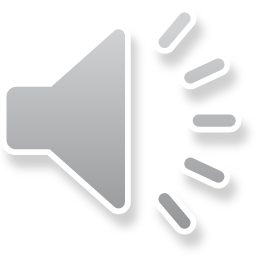 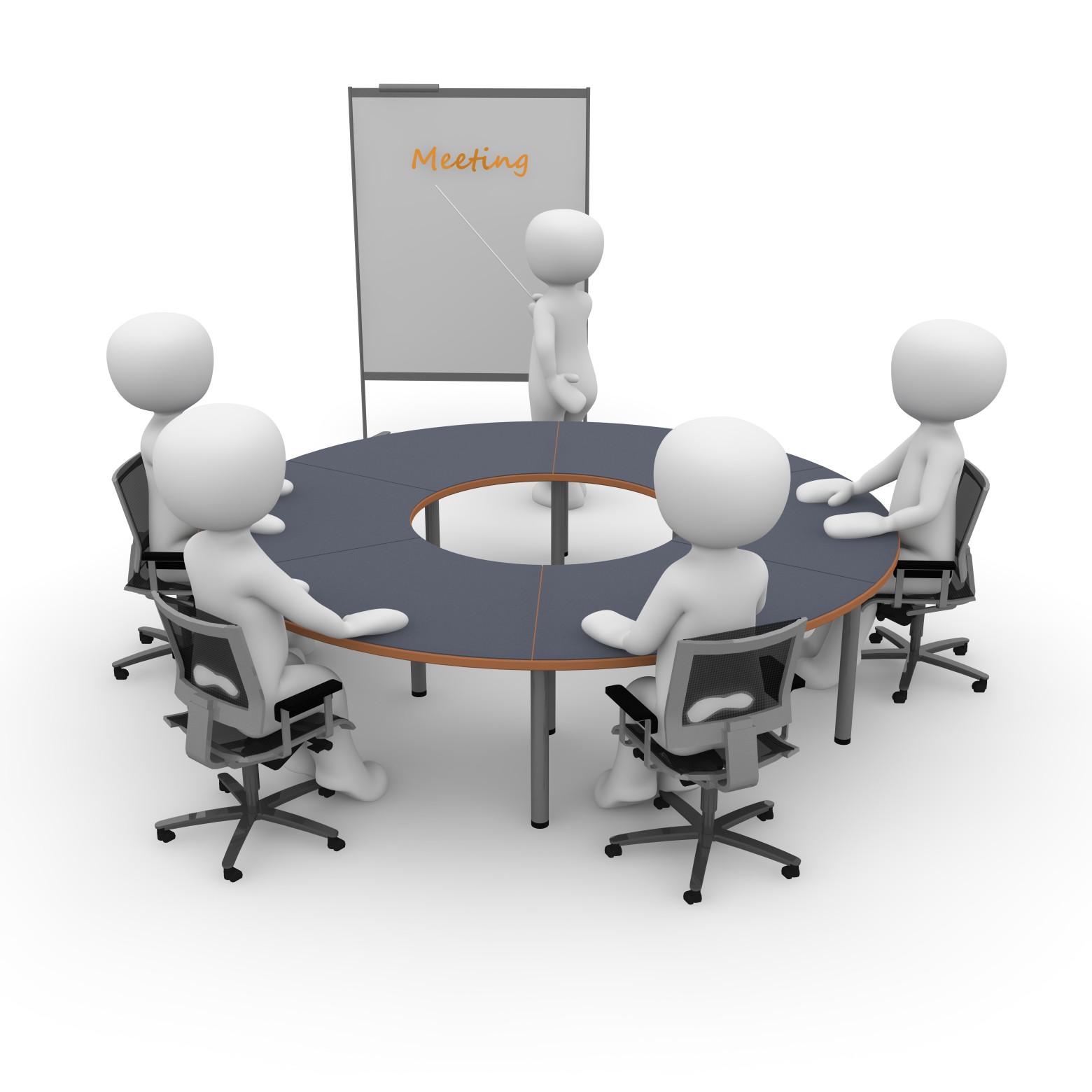 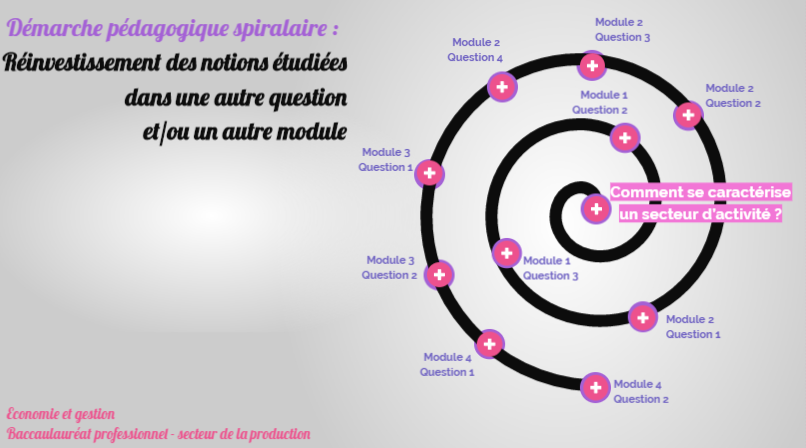 https://view.genial.ly/5d2224368ad8700f4be848ef/horizontal-infographic-timeline-bcp-economie-gestion
DéMARCHE PéDAGOGIQUE SPIRALAIRE :Réinvestissement des notions étudiées dans une autre question et/ou un autre modulE.
Exemples de réinvestissement dans les autres questions du module 1.
Module 1  Découvrir l’ENVIRONNEMENT DE L’ENTREPRISE
Question 1 :
Comment se caractérise un secteur d’activité ?
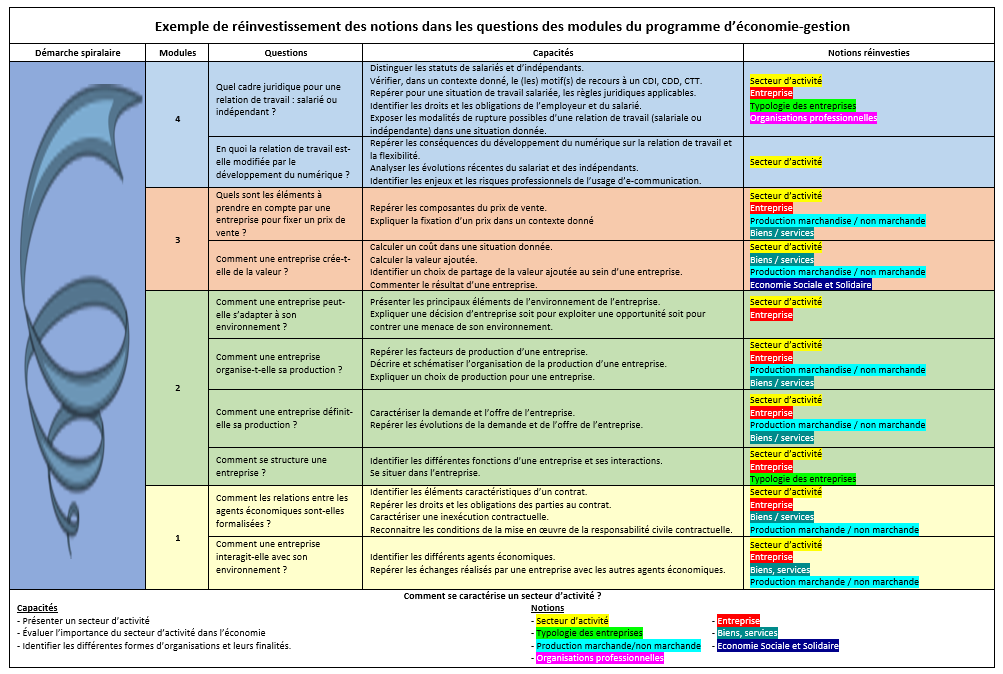 Module 1  Découvrir l’ENVIRONNEMENT DE L’ENTREPRISE
Question 2 :
Comment une entreprise interagit-elle avec son environnement ?
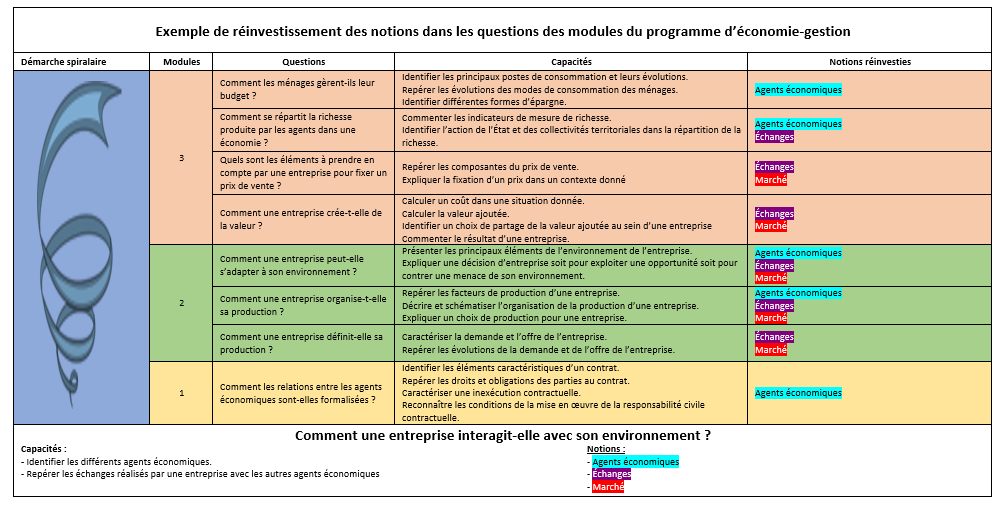 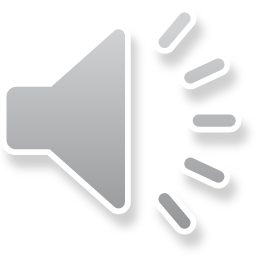 Module 1  Découvrir l’ENVIRONNEMENT DE L’ENTREPRISE
Question 3 :
Comment les relations entre les agents économiques sont-elles formalisées ?
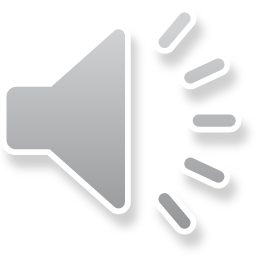 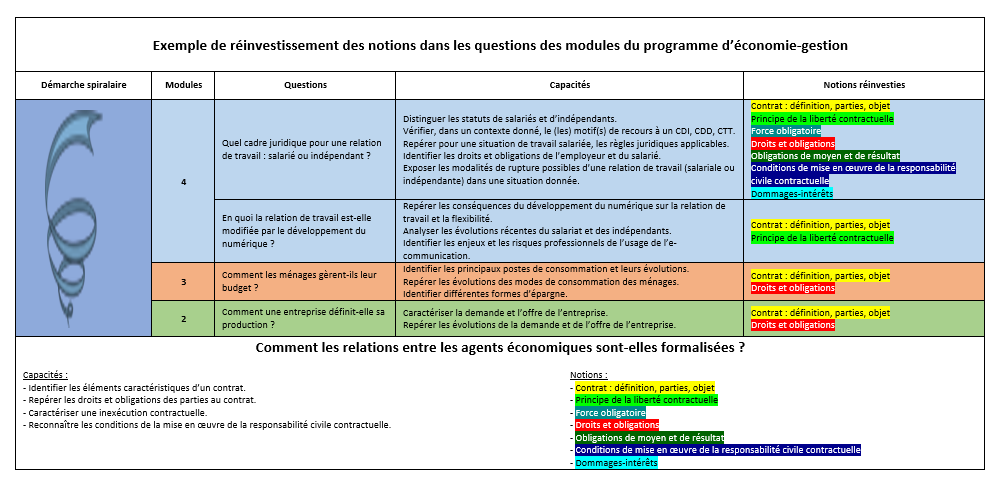 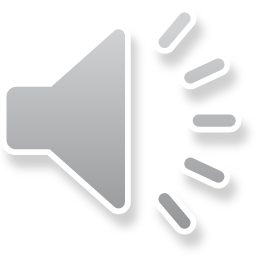 DéMARCHE DIDACTIQUE
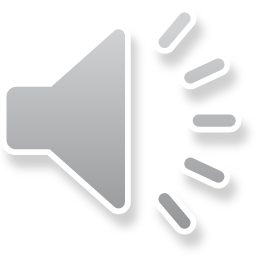 LES LIMITES DU PROGRAMME
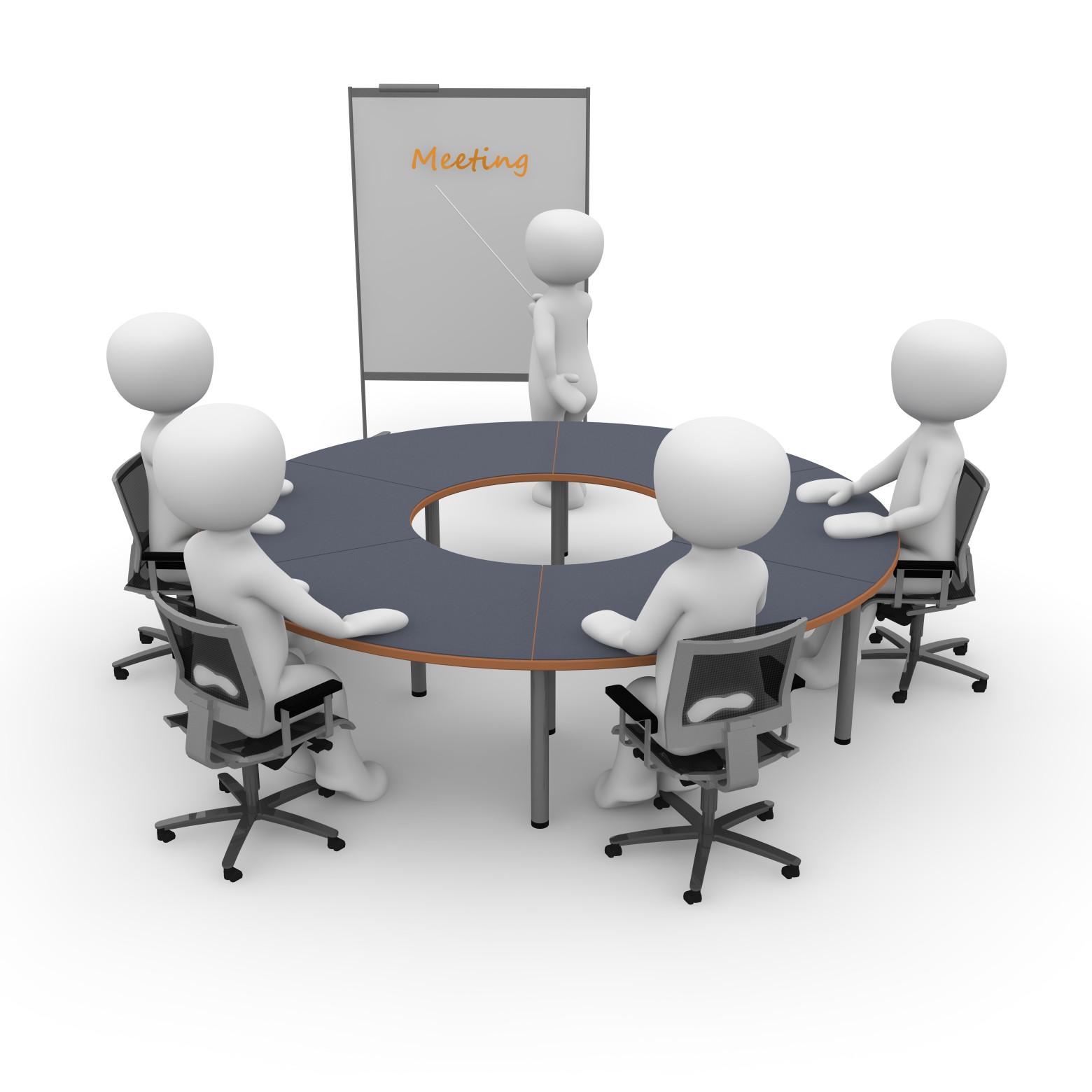 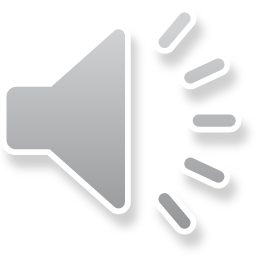 Bordées par les questions posées
Exposées dans les indications complémentaires
Enoncées par des capacités de différents niveaux
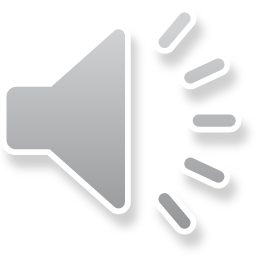 LES SUPPORTS à PRIVILéGIER EN éCONOMIE-gestion
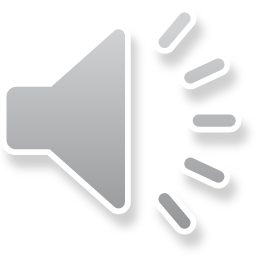 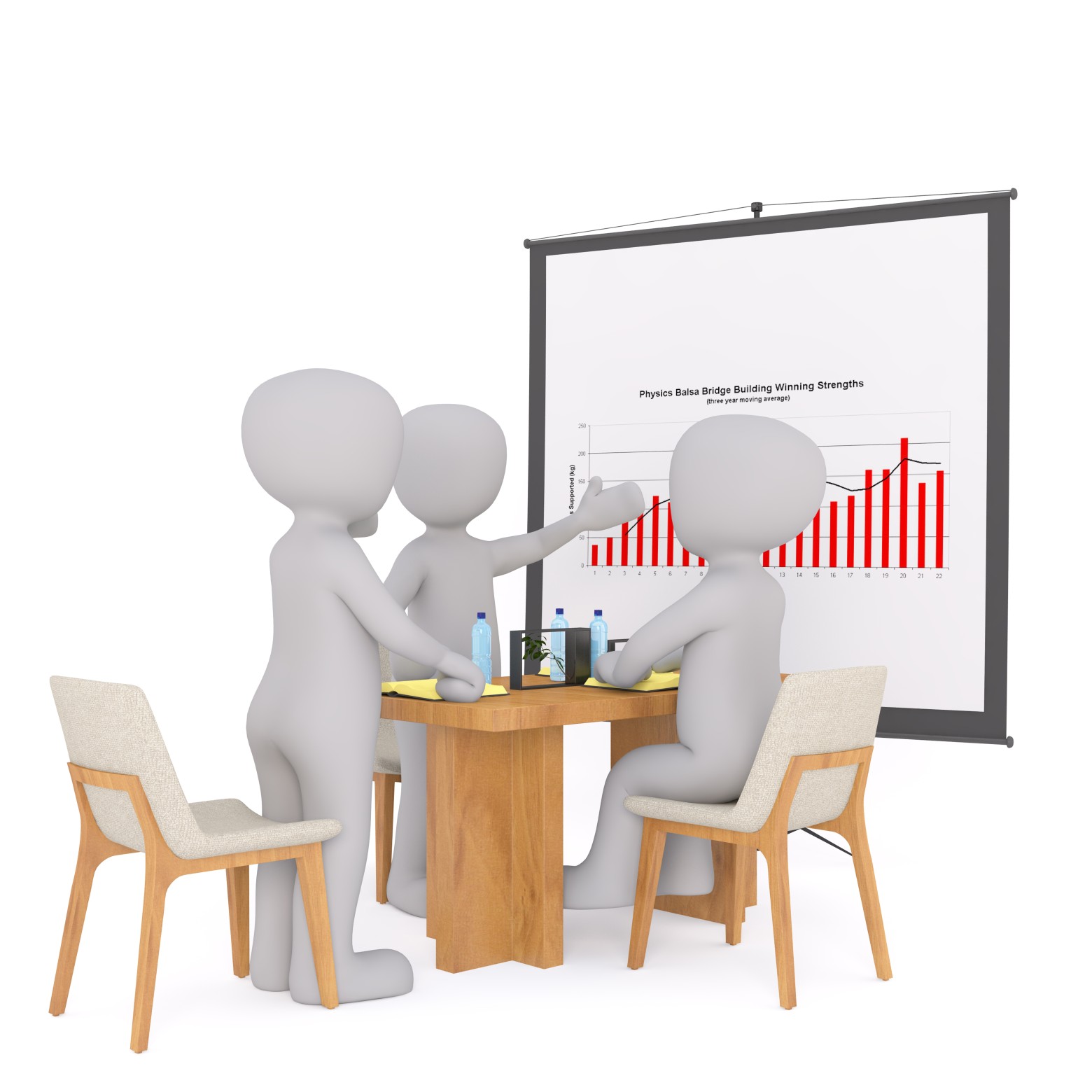 Des supports contextualisés de différentes natures
Presse nationale, régionale, professionnelle, sectorielle, etc.
Sites institutionnels : organismes publics, entreprises, associations, etc.
Témoignages de professionnels ou d’élèves.
Textes juridiques, contrats, normes.
Documents professionnels de gestion.

Des formats variés
Textes, images, schémas, graphiques, vidéos, etc. 
Outils numériques.
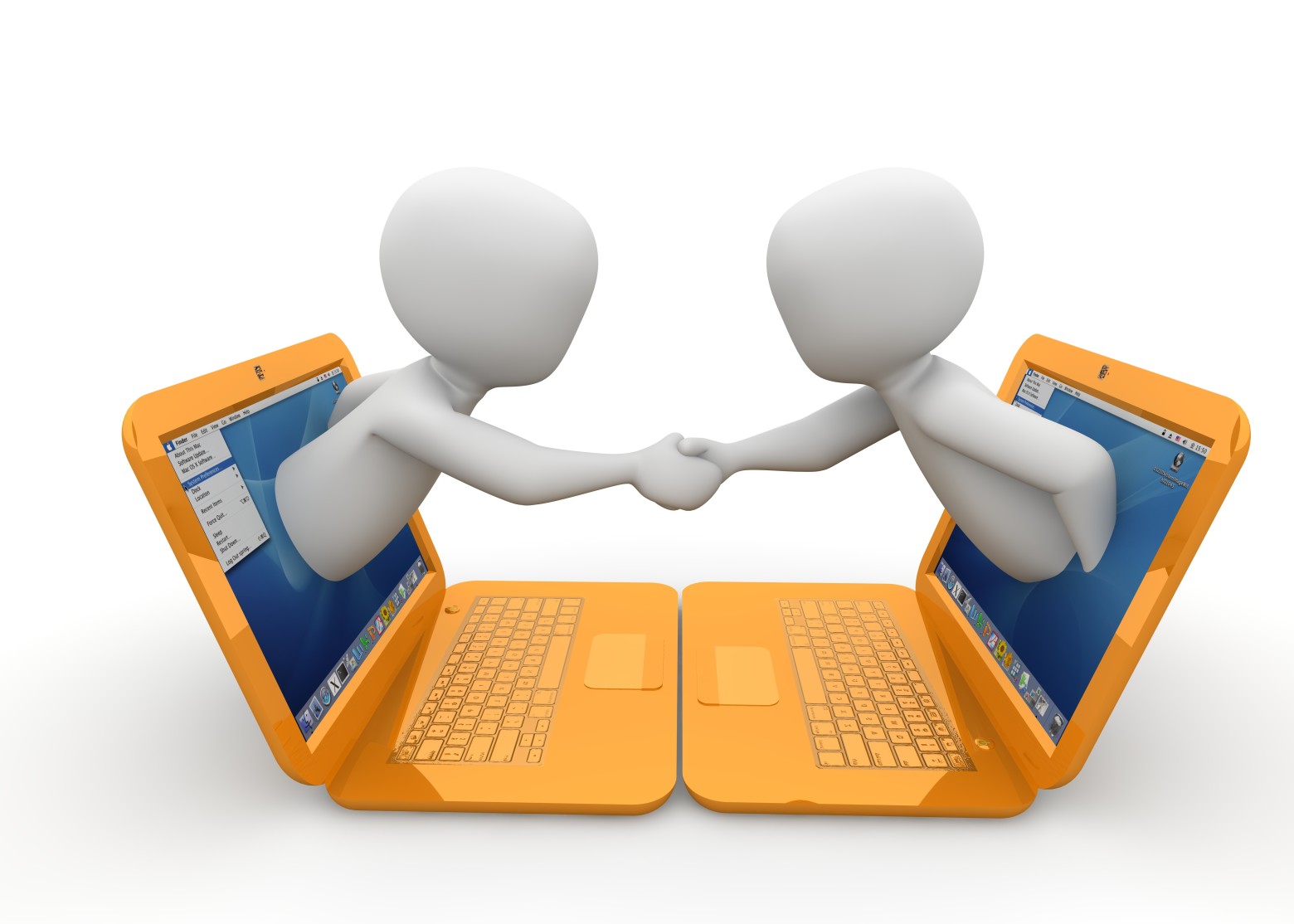 CONCLUSION
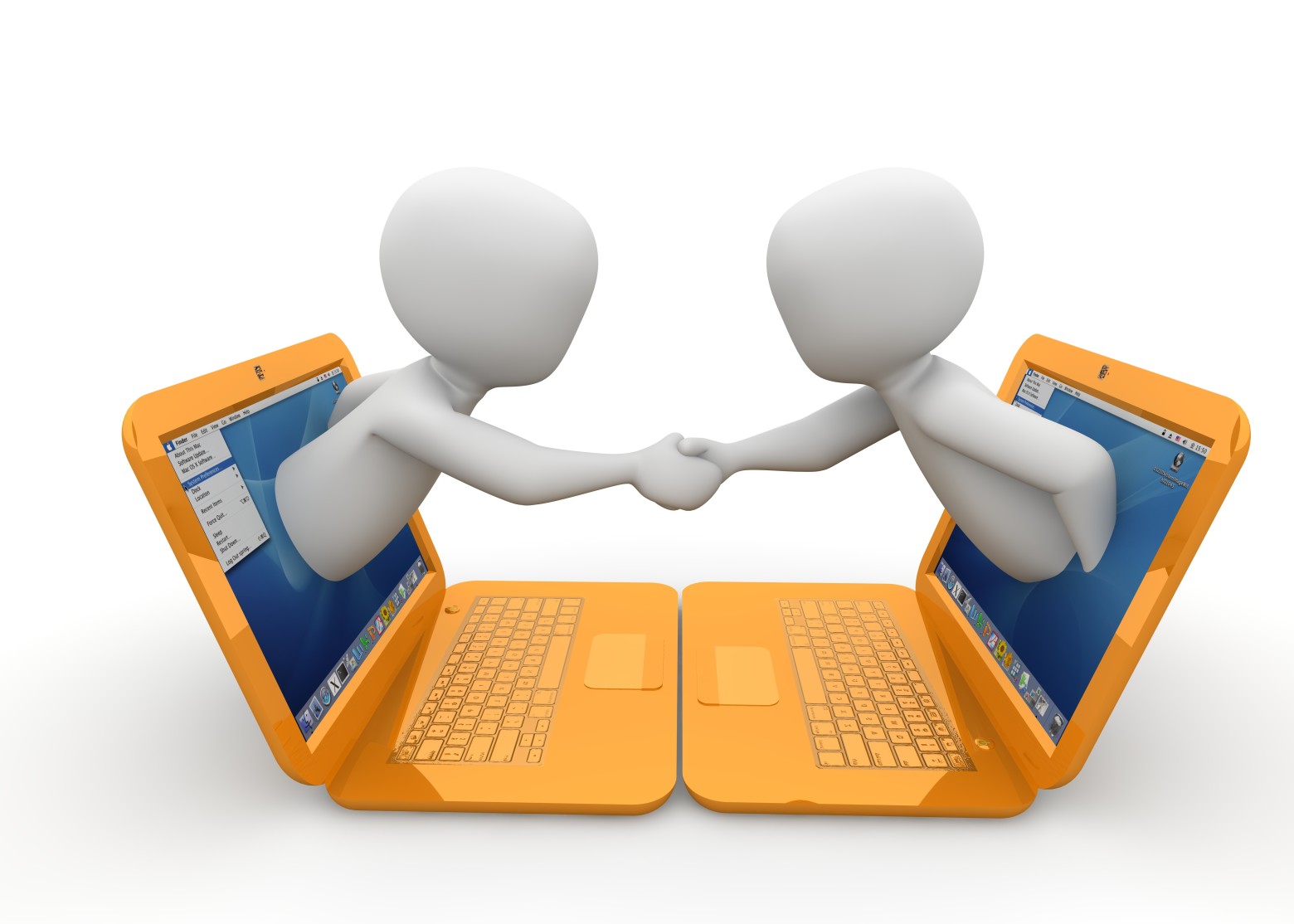 CONCLUSION
Un programme donnant des clés de lecture et de compréhension des choix réalisés par une entreprise. Ceux-ci dépendant de l’environnement économique et des contraintes liées à la gestion.

Un programme en lien avec d’autres programmes disciplinaires, avec les référentiels de spécialité.

Un programme prenant toute sa place dans les dispositifs de la voie professionnelle.

Un programme de cycle laissant la place à la liberté pédagogique.